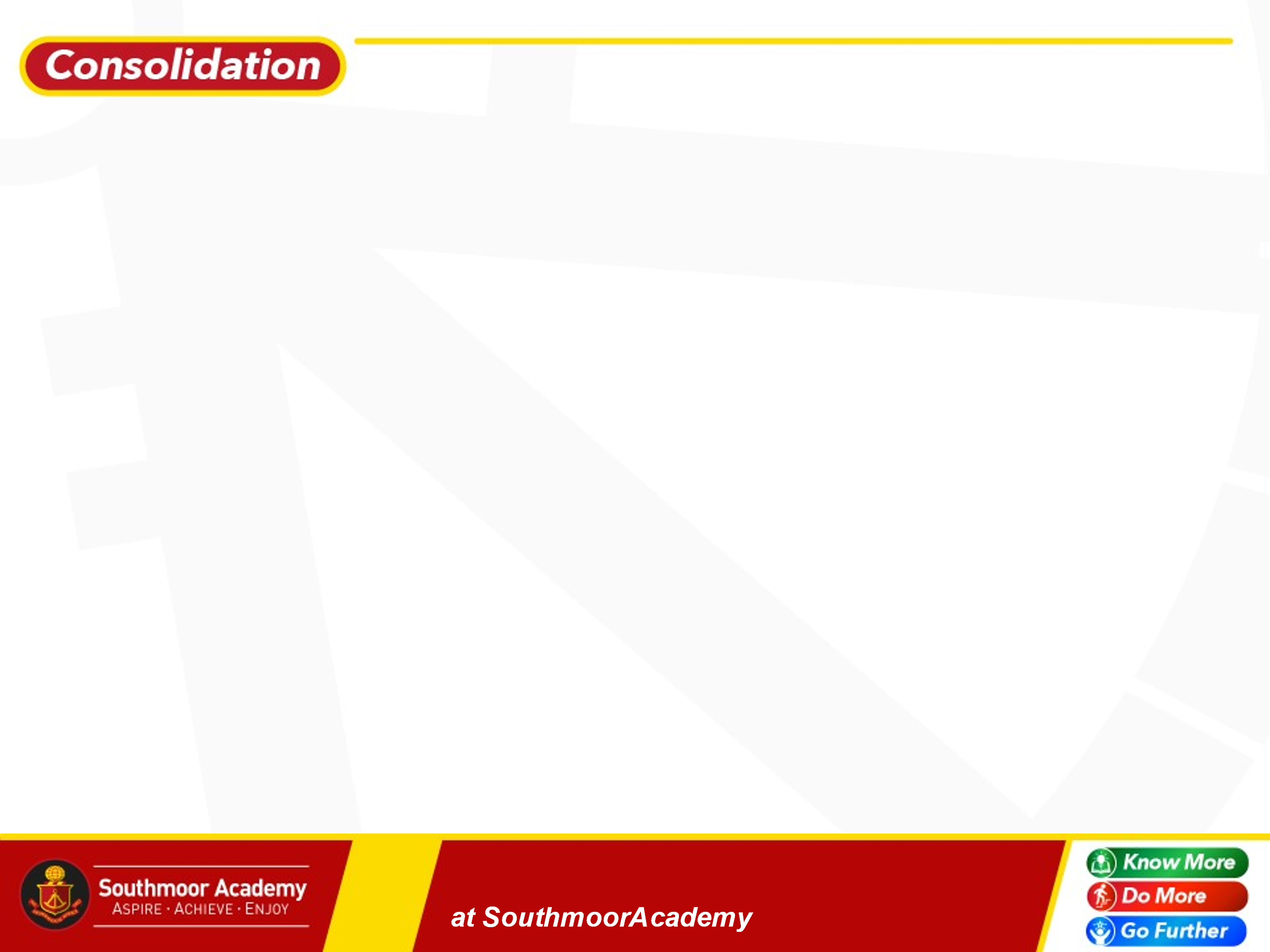 Law – Transition Takeaway 2023
Vision: “I do not agree with what you have to say, but I’ll defend to the death your right to say it.” – Evelyn Beatrice Hall – explain what your think this means.
Reading: Read and summarise one article/idea from the following:
https://www.law.ac.uk/resources/blog/top-legal-podcasts/
Browsing: Find 1 online article which explores an area of law you are interested in. Summarise and be ready to discuss it in September.
Watching: https://www.bbc.co.uk/iplayer/episodes/m000tq65/frontline-fightback and 2 videos of your choice from the YouTube channel – The Law Bank – summarise your findings.